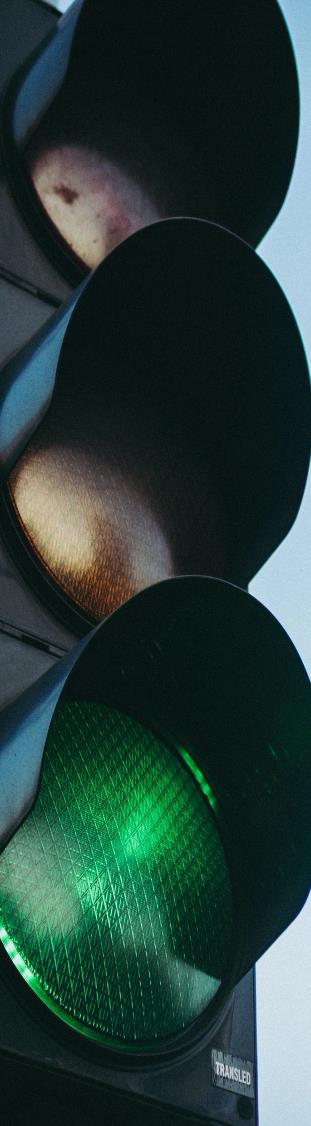 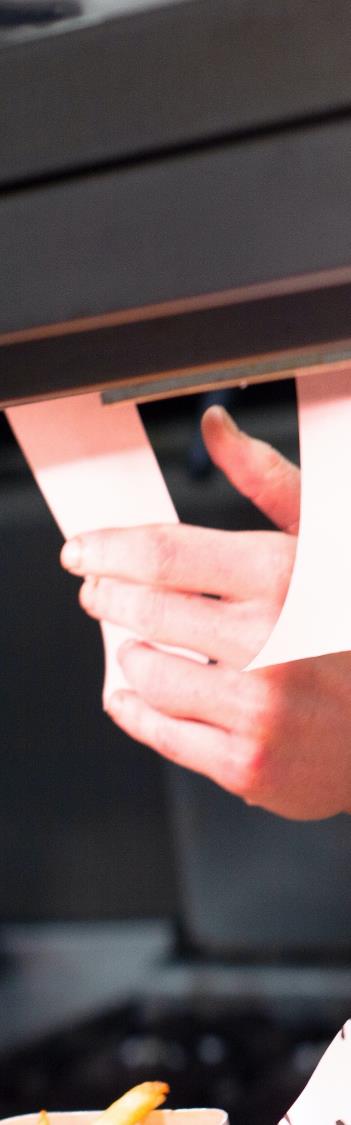 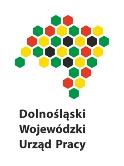 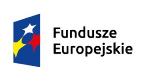 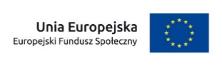 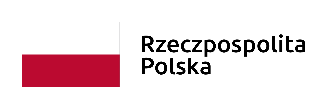 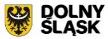 PRZEPROWADZANIE ZAMÓWIEŃ 
W RAMACH PROJEKTU
Wrocław
6 grudnia 2021 r.
Podstawy prawne
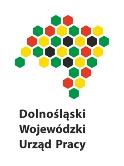 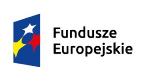 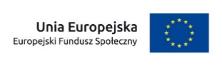 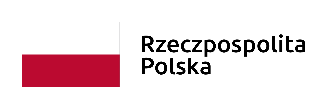 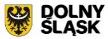 Ustawa z dnia 11 września 2019 roku Prawo zamówień publicznych (Dz.U. z 2019 poz. 2019), dalej jako „PZP” – obowiązuje od 01.01.2021 r. + rozporządzenia wykonawcze;
Wytyczne w zakresie kwalifikowalności wydatków w ramach Europejskiego Funduszu Rozwoju Regionalnego, Europejskiego Funduszu Społecznego oraz Funduszu Spójności na lata 2014-2020, dalej jako „Wytyczne” – nowa wersja obowiązuje od 1 stycznia 2021 r.;
Rozporządzenie Ministra Rozwoju z dnia 29 stycznia 2016 r. w sprawie warunków obniżania wartości korekt finansowych oraz wydatków poniesionych nieprawidłowo związanych z udzielaniem zamówień – tzw. Taryfikator korekt finansowych – nowa wersja obowiązuje od 04.08.2020 r. – brak możliwości obniżenia korekty!!!
Inne ustawodawstwo krajowe (np. Ustawa z dnia 24 kwietnia 2003 r. o działalności pożytku publicznego i o wolontariacie);
Inne pomocne dokumenty
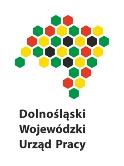 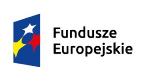 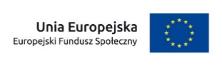 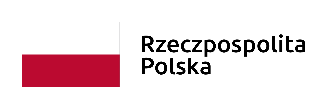 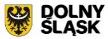 Zamówienia udzielane w ramach projektów - Podręcznik wnioskodawcy i beneficjenta programów polityki spójności 2014– 2020 - Ministerstwo Inwestycji i Rozwoju – ostatnia aktualizacja 26 marca 2021 r.;
Listy  sprawdzające dla postępowań dotyczących udzielenia zamówień publicznych realizowanych zgodnie z zasadą konkurencyjności i rozeznaniem rynku opisanych w Wytycznych w zakresie kwalifikowalności wydatków w ramach EFRR, EFS oraz FS na lata 2014-2020 (zaktualizowane 6 listopada 2019 r.);
Materiał informacyjny dotyczący stosowania zasady konkurencyjności oraz rozeznania rynku w ramach Programu Wiedza Edukacja Rozwój 2014-2020 – ostatnia aktualizacja wrzesień 2021 r. (wersja 3) – dla Beneficjentów RPO WD jedynie pomocniczo.
„Aspekty społeczne w zamówieniach publicznych" przygotowane przez Prezesa Urzędu Zamówień Publicznych – 2014 r.
Tryby udzielania zamówień
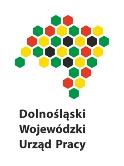 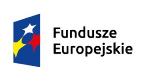 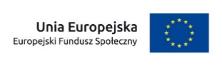 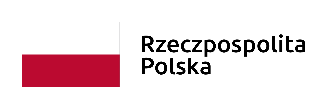 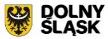 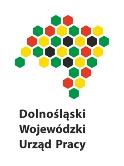 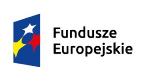 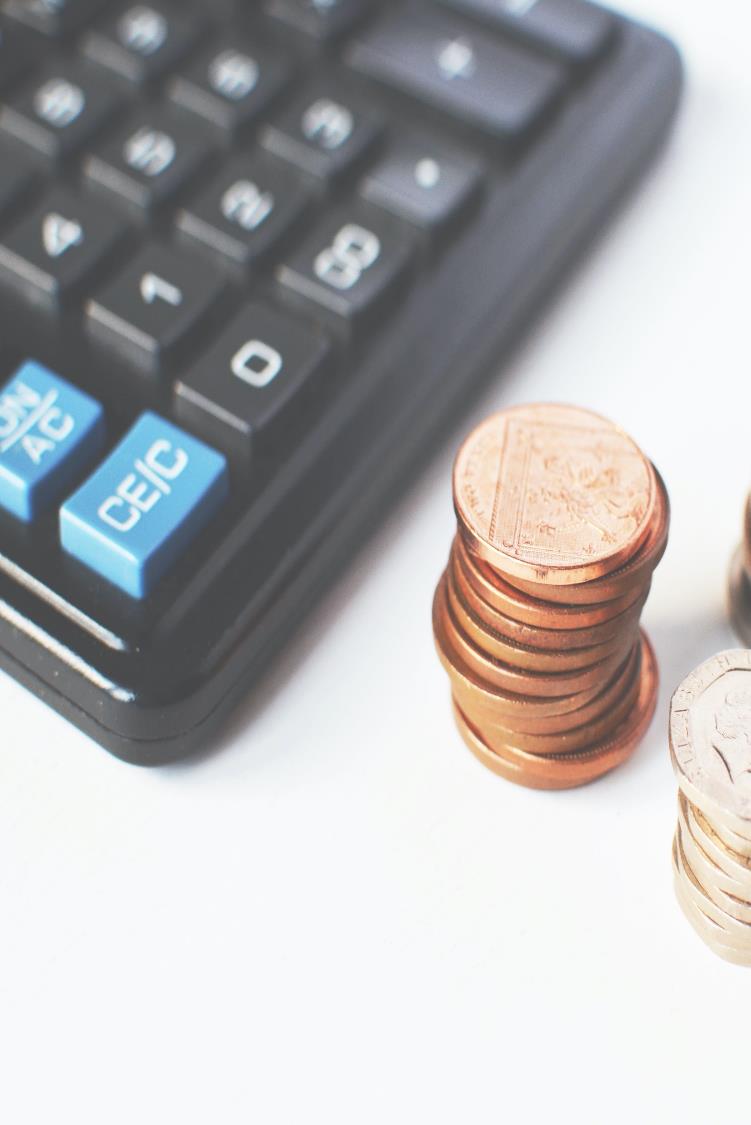 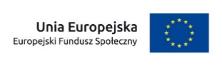 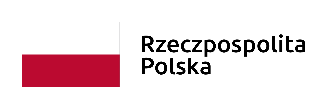 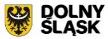 Szacowanie
wartości zamówienia
SZACOWANIE WARTOŚCI ZAMÓWIENIA
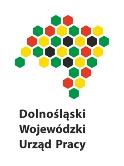 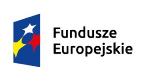 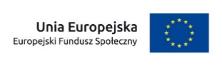 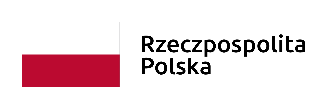 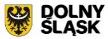 Podstawą ustalenia wartości zamówienia w ramach projektu jest całkowite szacunkowe wynagrodzenie wykonawcy netto, tj. bez podatku od towarów i usług (VAT), ustalone z należytą starannością, z uwzględnieniem zamówień dodatkowych (6.5 pkt 7 lit. g Wytycznych).


Zabronione jest zaniżanie wartości szacunkowej zamówienia lub jego podział skutkujący zaniżeniem jego wartości szacunkowej, przy czym ustalając wartość zamówienia należy wziąć pod uwagę konieczność łącznego spełnienia trzech przesłanek :
tożsamość przedmiotowa (rodzajowa lub funkcjonalna),
tożsamość czasowa,
tożsamość podmiotowa.
SZACOWANIE WARTOŚCI ZAMÓWIENIA
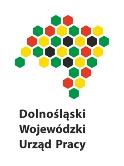 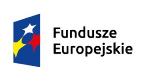 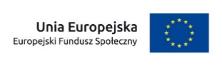 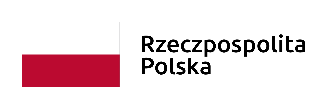 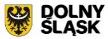 Celem szacowania jest zastosowanie właściwej procedury (Pzp / zasada konkurencyjności / rozeznanie rynku)

Szacowanie jest istotne szczególnie gdy wartość zamówienia jest na granicy poszczególnych procedur (zasada konkurencyjności /rozeznanie rynku).

Zastosowanie nieodpowiedniej procedury przez beneficjenta skutkuje korektą finansową, gdy dojdzie do szkody w budżecie UE.
SZACOWANIE WARTOŚCI ZAMÓWIENIA
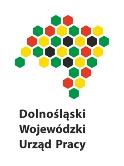 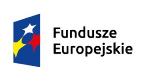 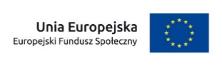 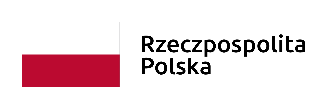 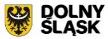 Zamówienia szacowane są na różnych poziomach:

Beneficjenci niezobligowani do stosowania PZP – szacowanie w odniesieniu do danego projektu, nawet jeśli podobne zamówienia beneficjenci realizują jednocześnie w kilku innych projektach finansowanych z EFS czy też innych środków publicznych
Beneficjenci zobligowani do stosowania PZP – najpierw szacowanie    wartości zamówienia zgodnie z ustawą PZP (dla jednostki) 




gdy wartość nie przekracza 130 tys. zł netto szacujemy wartość zamówień w odniesieniu do projektu
SZACOWANIE WARTOŚCI ZAMÓWIENIA
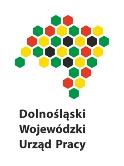 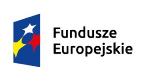 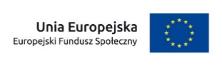 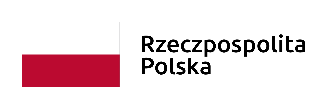 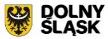 Jak dokumentować szacowanie ?

Szacowanie jest dokumentowane w sposób zapewniający właściwą ścieżkę audytu (np. w zatwierdzonym wniosku o dofinansowanie projektu lub w notatce z szacowania)

Brak jednoznacznych wskazań jak notatka ma wyglądać i co zawierać.

Dobra praktyka:
notatka sporządzona przed wyborem właściwego trybu postępowania (PZP, zasada konkurencyjności, rozeznanie rynku, czy brak trybu) lub tworzenia budżetu projektu; 
notatka powinna wskazywać proces szacowania wartości zamówienia (np. ceny rynkowe towarów i usług wyszukane na stronach internetowych potencjalnych wykonawców, oferty potencjalnych wykonawców wraz z ewentualnymi ofertami), a nie tylko jego wynik – szacowaną wartość zamówienia;
porównanie minimum 3 ofert.
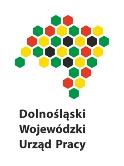 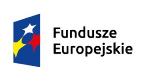 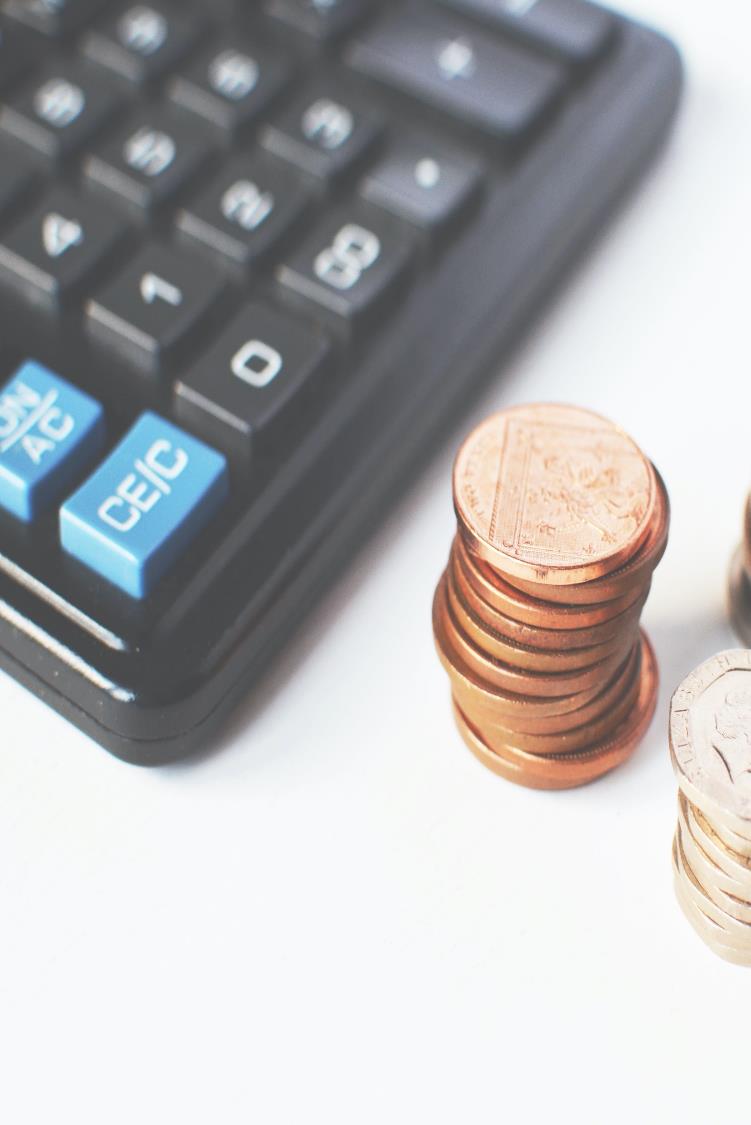 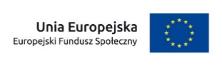 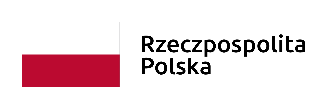 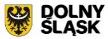 Zasada konkurencyjności
Zasada konkurencyjności
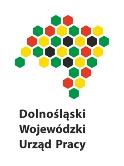 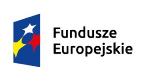 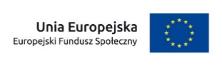 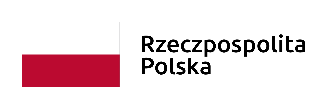 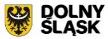 WAŻNE: konieczność dokładnego przeanalizowania budżetu projektu w celu zidentyfikowania powtarzających się zamówień

W przypadku beneficjenta zobligowanego do stosowania PZP, zasadę konkurencyjności uznaje się za spełnioną, jeżeli postępowanie o udzielenie zamówienia przeprowadzone jest na zasadach i w trybach określonych w Pzp.

W przypadku beneficjenta, który nie jest zobligowany do stosowania PZP, zamówienia nie mogą być co do zasady udzielane podmiotom powiązanym z nim osobowo lub kapitałowo.
Zapytanie ofertowe
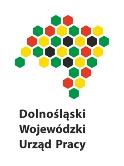 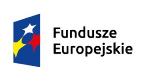 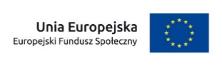 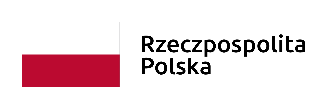 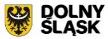 Co powinno zawierać zapytanie ofertowe?

opis przedmiotu zamówienia, 
warunki udziału w postępowaniu oraz opis sposobu dokonywania oceny ich spełniania, przy czym stawianie warunków udziału nie jest obowiązkowe, 
kryteria oceny oferty,  
informację o wagach punktowych lub procentowych przypisanych do poszczególnych kryteriów oceny oferty,  
opis sposobu przyznawania punktacji za spełnienie danego kryterium oceny oferty,  
termin składania ofert, 
termin realizacji umowy,
informację na temat zakazu powiązań osobowych lub kapitałowych, o ile zakaz taki nie został wyłączony (w przypadku podmiotów niezobligowanych do stosowania PZP),
Zapytanie ofertowe
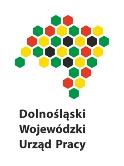 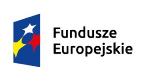 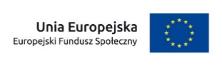 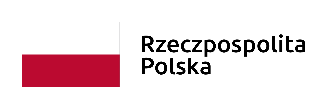 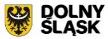 Co powinno zawierać zapytanie ofertowe?

określenie warunków istotnych zmian umowy zawartej w wyniku przeprowadzonego postępowania o udzielenie zamówienia, o ile przewiduje się możliwość zmiany takiej umowy, 
informację o możliwości składania ofert częściowych, o ile zamawiający taką możliwość przewiduje, 
opis sposobu przedstawiania ofert wariantowych oraz minimalne warunki, jakim muszą odpowiadać oferty wariantowe wraz z wybranymi kryteriami oceny, jeżeli zamawiający wymaga lub dopuszcza ich składanie, 
informację o planowanych zamówieniach uzupełniających polegających na powtórzeniu podobnych usług, ich zakres oraz warunki, na jakich zostaną udzielone, o ile zamawiający przewiduje udzielenie tego typu zamówień.
Przedmiot zamówienia
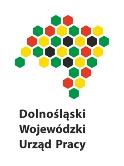 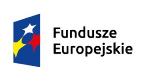 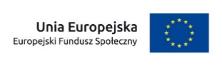 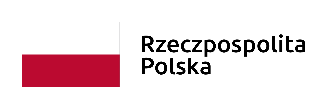 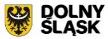 Przedmiot zamówienia opisuje się w sposób jednoznaczny i wyczerpujący, za pomocą dokładnych i zrozumiałych określeń, uwzględniając wszystkie wymagania i okoliczności mogące mieć wpływ na sporządzenie oferty.

Przykładowe błędy:
niezastosowanie kodów CPV,
zbyt ogólnie określony przedmiot zamówienia np. szkolenie zawodowe, 
nieprecyzyjny opis np. wsparcie psychologiczne dla 30 osób (bez określenia czy to wsparcie grupowe czy indywidualne, w jakim wymiarze, gdzie ma być realizowane),
opis zawiera odniesienie do znaków towarowych bez wskazania „lub równoważne” oraz bez określenia zakresu równoważności,
specyfikacja techniczna pośrednio wskazuje na produkt konkretnego producenta, który jako jedyny spełnia podane parametry,
opisywanie przedmiotu zamówienia bez określenia cech technicznych i jakościowych, np. zakup 2 komputerów biurowych.
Warunki udziału w postępowaniu (fakultatywne)
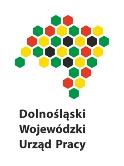 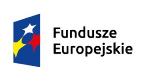 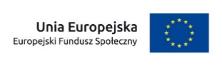 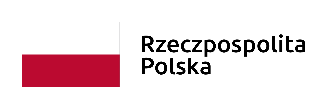 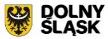 Warunki udziału w postępowaniu o udzielenie zamówienia oraz opis sposobu dokonywania oceny ich spełniania określane są w sposób proporcjonalny do przedmiotu zamówienia, zapewniający zachowanie uczciwej konkurencji i równego traktowania wykonawców. Nie można formułować warunków przewyższających wymagania wystarczające do należytego wykonania zamówienia.

Należy dobrze się zastanowić nad zasadnością wprowadzania warunków udziału w postępowaniu, tj. odpowiedzieć sobie m.in. na pytania:
Co chcę osiągnąć wprowadzając dany warunek? – np. daje gwarancję, że usługa/dostawa zostanie zrealizowana co najmniej na określonym przeze mnie poziomie jakościowym, usługa/dostawa będzie realizowana przez podmiot o określonym doświadczeniu gwarantującym wysoki poziom jakościowy / przez podmiot uprawniony.
W jaki sposób będę badał spełnienie danego warunku? – jakie dokumenty będzie musiał złożyć wykonawca aby potwierdzić spełnienie warunku, czy opis sposobu badania spełniania warunku jest precyzyjny (np. „co najmniej 2-letnie doświadczenie w realizacji podobnych usług” – jak to interpretować?) – istotny jest precyzyjny opis (ocena 0-1).
Czy wprowadzony warunek nie powoduje, że wykluczymy podmiot, który byłby w stanie zrealizować zamówienie na odpowiednim poziomie jakościowym? (ograniczenie konkurencji).
Warunki udziału w postępowaniu (fakultatywne)
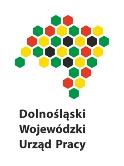 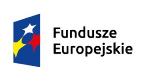 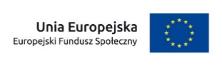 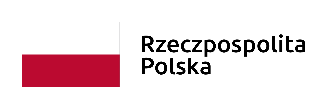 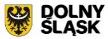 Zbyt duża liczba warunków udziału w postepowaniu może zniechęcać do składania ofert nawet te podmioty, które spełniają wszystkie warunki, gdyż wiąże się to często z koniecznością przygotowania i pozyskania obszernej dokumentacji.

Przykładowe błędy:
Wymóg dysponowania salami na ponad 200 osób, podczas gdy planowane w ramach zamówienia są spotkania do 100 osób;
Wymóg realizacji zamówienia przez podmiot ekonomii społecznej w sytuacji, gdy na rynku funkcjonuje tylko 1 taki podmiot – bezpieczniej jest, aby tego typy wymagania stanowiły kryterium oceny ofert (tj. nie wykluczały realizacji zamówienia przez inne podmioty);
Wymagane jest doświadczenie wykonawcy w realizacji adekwatnych usług finansowanych ze środków UE bądź w konkretnym programie operacyjnym lub jego działaniu;
Wymóg osobistego dostarczenia oferty lub dostarczenia jej drogą elektroniczną ale z uwierzytelnionym kwalifikowanym podpisem elektronicznym lub za pośrednictwem platformy e–puap;
Dotychczasowa owocna współpraca z wykonawcą;
Posiadanie aktualnej na czas realizacji szkolenia polisy ubezpieczeniowej od odpowiedzialności cywilnej lub innego równoważnego dokumentu na kwotę nie niższą niż 100 tys. zł w sytuacji, gdy wartość szacunkowa zamówienia jest kilkukrotnie niższa.
Kryteria oceny ofert
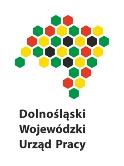 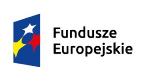 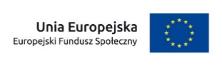 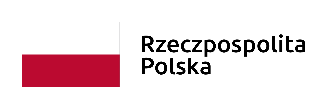 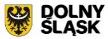 Kryteria oceny ofert składanych w ramach postępowania o udzielenie zamówienia są formułowane w sposób zapewniający zachowanie uczciwej konkurencji oraz równego traktowania wykonawców.

Przykładowe błędy:
kryterium nie odnosi się do danego przedmiotu zamówienia np. dostawa laptopów a kryterium dot. posiadania polisy OC,
kryterium (i opis jego stosowania) nie zostało sformułowane jednoznacznie i precyzyjnie np. doświadczenie 2 lat – 2 pkt. / doświadczenie 4 lata – 5 pkt.
wagi (znaczenie) poszczególnych kryteriów nie zostały określone w sposób umożliwiający wybór najkorzystniejszej oferty np. dostawa laptopów – cena 10 %, gwarancja 90 %;
kryteria oceny ofert dotyczyły właściwości wykonawcy, a w szczególności jego wiarygodności ekonomicznej, technicznej lub finansowej oraz doświadczenia. (Zakaz ten nie dotyczy zamówień na usługi społeczne i innych szczególnych usług oraz zamówień o charakterze niepriorytetowym w dziedzinach obronności i bezpieczeństwa.)
Terminy
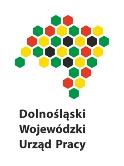 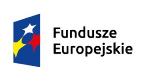 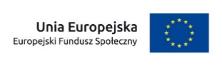 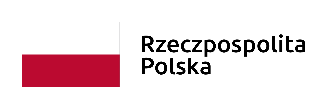 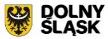 Termin na złożenie oferty wynosi:

1) co najmniej 7 dni w przypadku dostaw i usług;

2) co najmniej 14 dni - w przypadku robót budowlanych;

3) co najmniej 30 dni w przypadku zamówień o wartości szacunkowej równej lub przekraczającej progi unijne w rozumieniu art. 3 Pzp.

Decyduje data wpływu oferty do zamawiającego.

Bieg terminu rozpoczyna się w dniu następującym po dniu upublicznienia zapytania ofertowego, a kończy się z upływem ostatniego dnia. Jeżeli koniec terminu przypada na sobotę lub dzień ustawowo wolny od pracy, termin upływa dnia następującego po dniu lub dniach wolnych od pracy.
Aspekty społeczne lub środowiskowe
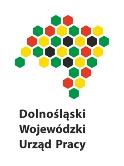 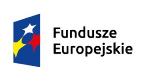 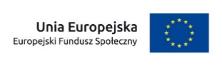 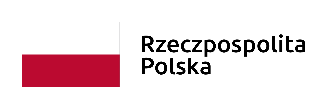 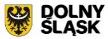 Wynikają z zapisów zawartych w umowie o dofinansowanie  - zobowiązują beneficjenta do uwzględniania aspektów środowiskowych lub społecznych (np. kryteriów premiujących oferty podmiotów ekonomii społecznej, czy kryteriów dotyczących zatrudnienia osób z niepełnosprawnościami, osób bezrobotnych lub osób, o których mowa w przepisach o zatrudnieniu socjalnym)


Przydatna lektura:
„Aspekty społeczne w zamówieniach publicznych" przygotowane
przez Prezesa Urzędu Zamówień Publicznych
Upublicznienie zapytania ofertowego
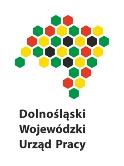 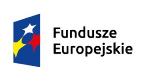 .
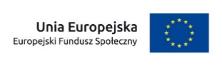 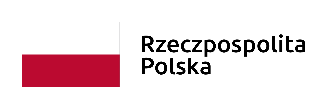 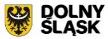 Upublicznienie zapytania ofertowego polega na jego umieszczeniu w bazie konkurencyjności, a w przypadku zawieszenia działalności bazy – na umieszczeniu tego zapytania na stronie internetowej wskazanej przez IP RPO WD.

Przykładowe błędy:
Zapytanie ofertowe nie zawiera wszystkich wymaganych elementów (np. termin realizacji zamówienia),
Brak upublicznienia zapytania ofertowego na Bazie konkurencyjności,
Brak upublicznienia na Bazie konkurencyjności pytań dot. zapytania ofertowego wraz z wyjaśnieniami zamawiającego,
Brak w zapytaniu ofertowym informacji o zmianie treści zapytania,
Brak wydłużenia terminu na składanie ofert przy zmianie treści zapytania ofertowego (o ile jest taka konieczność).
Forma złożenia oferty
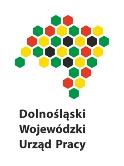 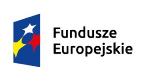 .
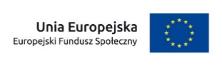 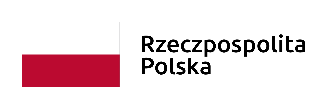 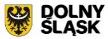 Forma oferty i sposób jej sporządzenia (postać oraz sposób przekazania) są określane przez zamawiających z uwzględnieniem przedmiotu zamówienia i faktycznych potrzeb, z zachowaniem zasady uczciwej konkurencji, równego traktowania wykonawców i przejrzystości postępowania: 

forma pisemna oferty oznacza złożenie własnoręcznego podpisu na ofercie (zob. art. 78 Kodeksu cywilnego);
forma elektroniczna oferty zrównana z formą pisemną oznacza opatrzenie oferty kwalifikowanym podpisem elektronicznym (zob. art. 78¹ Kodeksu cywilnego);
forma dokumentowa oferty oznacza złożenie oferty w postaci dokumentu, w sposób umożliwiający ustalenie osoby składającej oświadczenie (zob. art. 77² i art. 77³ Kodeksu cywilnego), w tym dokumentu z podpisem powielanym mechanicznie (np. faks, skan), wiadomości elektronicznej (mail) z danymi pozwalającymi ustalić tożsamość oferenta, czy wreszcie oferty sporządzonej za pośrednictwem Bazy Konkurencyjności.
Forma złożenia oferty
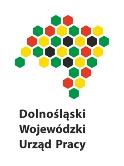 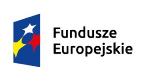 .
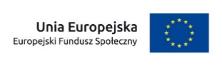 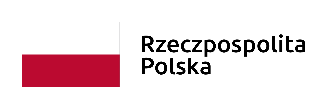 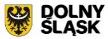 W przypadku, gdy zamawiający w zapytaniu ofertowym zastrzegł dla oferty określoną formę, niedochowanie tej formy przez oferenta skutkuje brakiem możliwości dopuszczenia oferty do oceny. 
Formy dokumentowej oferty nie można uznać (tak jak formy elektronicznej) za ekwiwalent formy pisemnej – ze względu na brak własnoręcznego podpisu oferenta, dlatego w przypadku, gdy zamawiający zastrzegł dla oferty formę pisemną lub elektroniczną, oferta sporządzona w BK nie będzie podlegała ocenie.

Wymogi odnośnie do formy oferty należy jednak odróżnić od wymogów dotyczących sposobu przekazania oferty. Przykładowo, komunikacja zamawiającego z oferentami poprzez BK może nie być możliwa w przypadkach uzasadnionych w szczególności wyspecjalizowanym charakterem zamówienia wymagającym użycia specjalistycznych narzędzi i urządzeń, czy koniecznością przedstawienia modelu fizycznego, modelu w skali lub próbki, których nie można przekazać przy użyciu środków komunikacji elektronicznej.
Protokół i wybór najkorzystniejszej oferty
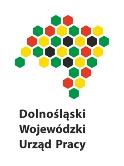 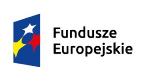 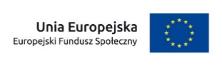 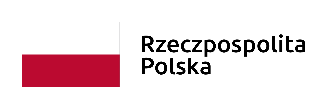 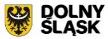 Protokół postępowania o udzielenie zamówienia - forma pisemna.

Informację o wyniku postępowania upublicznia się w taki sposób, w jaki zostało upublicznione zapytanie ofertowe.

Wybór oferty najlepszej jest obowiązkiem beneficjenta. Oznacza to, że beneficjent nie może podpisać umowy z wykonawcą drugim czy kolejnym (nie pierwszym) w procesie oceny, chyba że doszło do odstąpienia od podpisania umowy przez najlepszego wykonawcę.

Przykładowe błędy:
Protokół nie zawiera wszystkich wymaganych elementów (określonych w Wytycznych),
Brak załączonego potwierdzenia publikacji zapytania ofertowego na Bazie konkurencyjności,
Wybrano ofertę, która nie spełniała warunków udziału w postępowaniu i powinna być odrzucona,
Odrzucono ofertę, która spełniania warunki udziału,
Wybrano ofertę, która nie była najkorzystniejsza,
Brak opisu sposobu badania / wyników weryfikacji spełniania poszczególnych warunków udziału w postępowaniu/kryteriów oceny ofert.
Zawarcie umowy
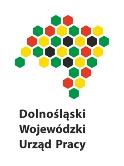 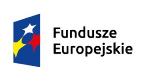 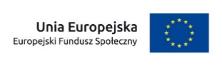 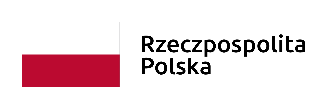 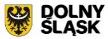 Umowa powinna zostać zawarta w formie pisemnej lub elektronicznej (wraz z kwalifikowanym podpisem elektronicznym). 

Co do zasady nie jest możliwe dokonywanie istotnych zmian postanowień zawartej umowy w stosunku do treści oferty, na podstawie której dokonano wyboru wykonawcy, chyba że m.in. (wybrane pkt. z Wytycznych): 
zmiany zostały przewidziane w zapytaniu ofertowym w postaci jednoznacznych postanowień umownych, które określają ich zakres i charakter oraz warunki wprowadzenia zmian,
zmiana nie prowadzi do zmiany charakteru umowy a łączna wartość zmian jest mniejsza niż progi unijne w rozumieniu art. 3 Pzp i jednocześnie jest mniejsza od 10% wartości zamówienia określonej pierwotnie w umowie (usługi lub dostawy) / 15% w przypadku robót budowlanych.
Przykładowe błędy:
Zmiana umowy w odniesieniu do treści oferty, w tym np. zakresu zamówienia, terminów realizacji, sposobów płatności (w szczególności jeśli jest korzystna dla wykonawcy),
Umowa nie zawiera precyzyjnego określenia zakresu i charakteru oraz warunków wprowadzenia zmian.
Brak w umowie zapisów dot. kar umownych lub nieprecyzyjne zapisy dot. kar umownych.
Zbyt wysokie kary umowne nieproporcjonalne do wagi stwierdzonych uchybień/zaniedbań wykonawcy.
Powiązania osobowe i kapitałowe
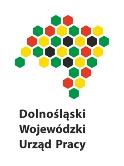 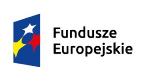 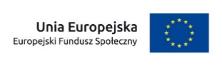 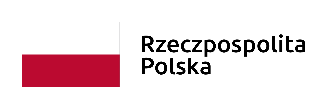 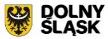 W przypadku, gdy prawidłowe zastosowanie zasady konkurencyjności nie doprowadziło do wyboru wykonawcy, gdyż nie wpłynęła żadna oferta, lub wpłynęły tylko oferty podlegające odrzuceniu, albo wszyscy wykonawcy zostali wykluczeni z postępowania lub nie spełnili warunków udziału w postępowaniu, instytucja będąca stroną umowy o dofinansowanie musi wyrazić zgodę na podpisanie umowy z podmiotem powiązanym. Dotyczy to beneficjentów niezobligowanych do stosowania PZP.
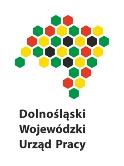 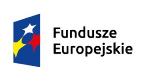 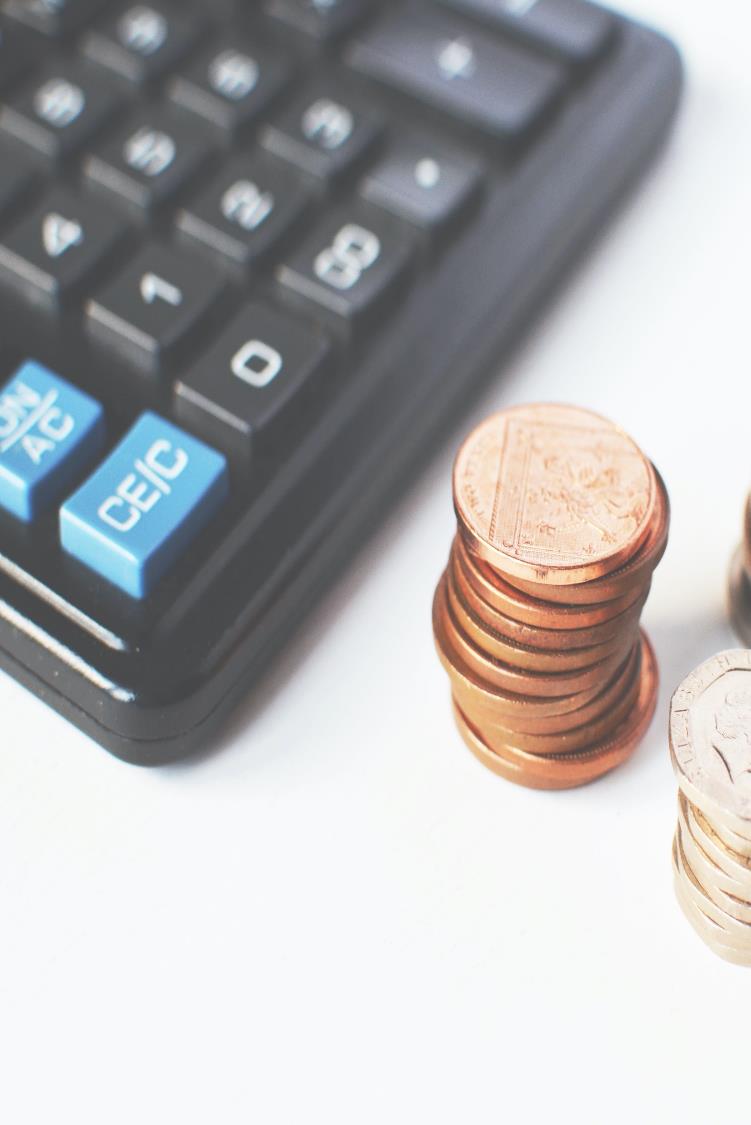 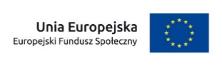 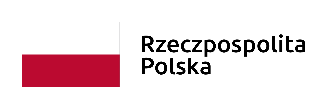 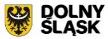 Rozeznanie rynku
Rozeznanie rynku
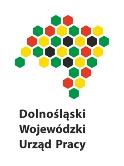 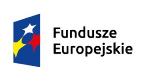 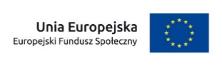 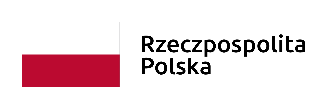 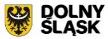 Rozeznanie rynku ma na celu potwierdzenie, że dana usługa, dostawa lub robota budowlana została wykonana po cenie rynkowej. 

W celu potwierdzenia przeprowadzenia rozeznania rynku konieczne jest udokumentowanie dokonanej analizy cen/cenników potencjalnych wykonawców zamówienia – wraz z analizowanymi cennikami (w Wytycznych nie wskazano minimalnej liczby cenników/ofert jakie należy pozyskać – dlatego 2 oferty/cenniki mogą być niewystarczające).

Cenniki można pozyskać:
ze stron internetowych wykonawców lub 
poprzez upublicznienie opisu przedmiotu zamówienia wraz z zapytaniem o cenę na stronie internetowej beneficjenta lub 
skierowanie zapytań o cenę wraz z opisem przedmiotu zamówienia do potencjalnych wykonawców, itd.

Notatka potwierdzająca przeprowadzenie rozmów telefonicznych z potencjalnymi wykonawcami nie może być uznawana za udokumentowanie rozeznania rynku
Rozeznanie rynku
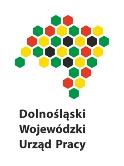 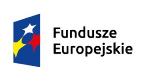 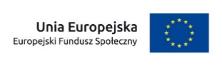 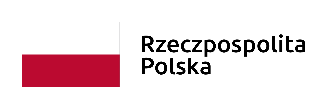 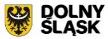 Jeżeli ustalona w wyniku rozeznania rynku cena rynkowa zamówienia przekracza 50 tys. PLN netto, stosuje się zasadę konkurencyjności.

Możliwe jest zastosowanie zasady konkurencyjności zamiast rozeznania rynku. W takiej sytuacji, warunki kwalifikowalności z sekcji 6.5.2 muszą być spełnione.

Rozeznania rynku nie przeprowadza się dla najczęściej finansowanych towarów i usług, dla których IZ PO określiła wymagania dotyczące standardu oraz cen rynkowych, o których mowa w pkt 4 podrozdziału 6.2 Wytycznych.

Zawarcie pisemnej umowy z wykonawcą nie jest wymagane. 

Rozeznanie rynku to de facto szacowanie wartości zamówienia.
Wydatki ≤ 20 tys. zł netto
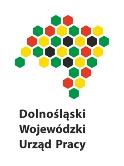 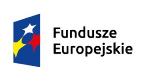 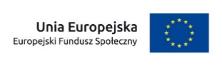 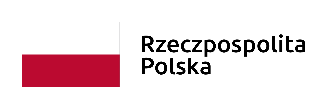 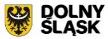 Brak obowiązku rozeznania rynku.

Brak obowiązku zawarcia umowy.

Dokument księgowy potwierdza poniesienie wydatku.
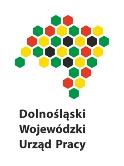 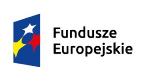 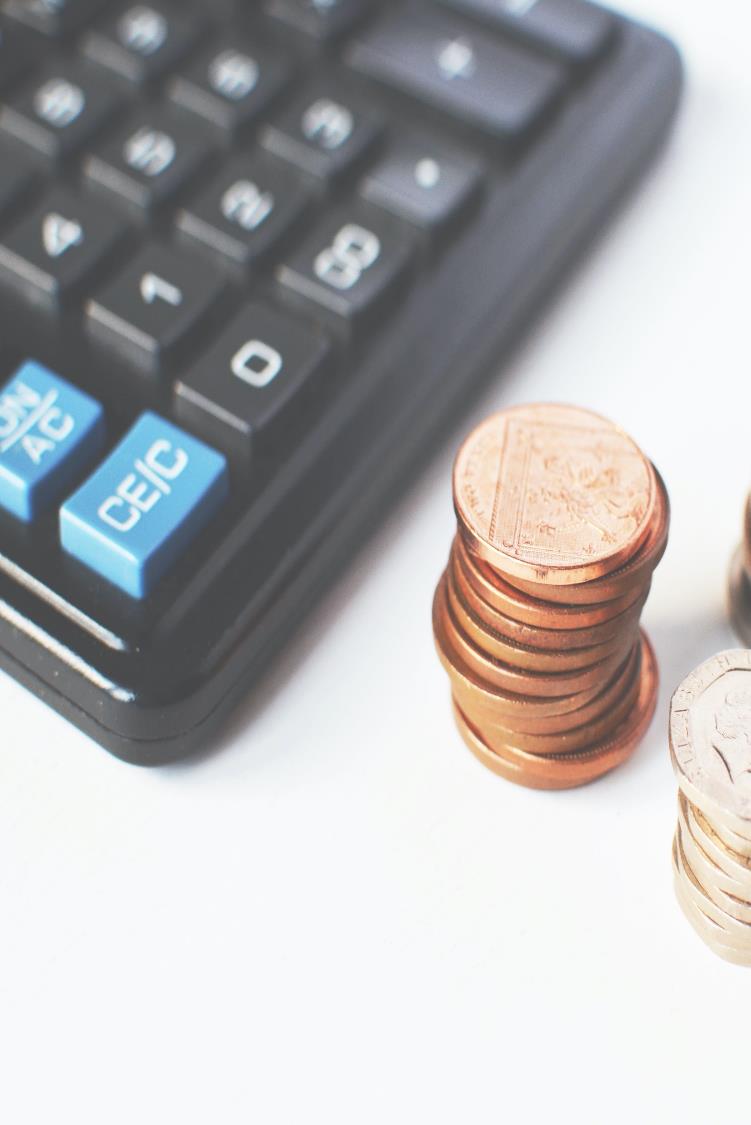 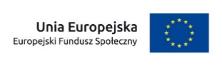 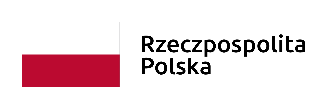 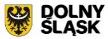 Zamówienia w projekcie – praktyczne wskazówki
Zamówienia w projekcie – praktyczne wskazówki
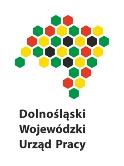 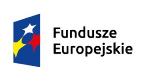 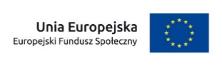 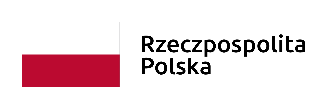 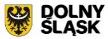 Nie należy kopiować bezkrytycznie zapisów z innych zapytań ofertowych – nie należy zostawiać zapisów, których nie rozumiemy lub wiemy, że nie ich będziemy stosować.
Należy sprawdzić zapisy dot. zamówień w umowie o dofinansowanie projektu – mogą być tam sformułowane obowiązki, które nie wynikają wprost z Wytycznych – np. konieczność zawarcia w umowach z wykonawcami zapisów obligujących wykonawców do przedstawienia informacji o podwykonawcach, rodzaj zamówień, w których należy uwzględnić klauzule społeczne.
Spróbować postawić się w roli potencjalnego wykonawcy i przeanalizować zapisy zapytania ofertowego z jego perspektywy (czy chciałbym wziąć udział w takim postępowaniu?) – można też dać do przeczytania innej osobie/przykładowemu przedsiębiorcy.
Zwykle „mniej” oznacza „lepiej” – nie jest wskazane nadmierne rozbudowywanie treści zapytania ofertowego jeśli nie jest to konieczne. Powyższe dotyczy również warunków udziału w postępowaniu czy kryteriów oceny ofert.
Zamówienia w projekcie – praktyczne wskazówki
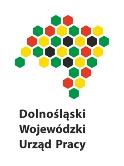 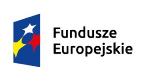 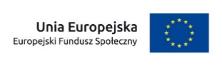 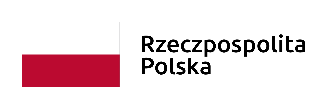 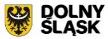 Należy dokumentować każdą czynność w ramach prowadzonego postępowania.
Wskazane jest aby dopuścić składanie ofert drogą elektroniczną, a dokumenty w formie papierowej wymagać dopiero przed podpisaniem umowy z wykonawcą.
W sytuacjach wątpliwych, gdy brak jest pewności czy należy łączyć ze sobą kilka różnych zamówień (tożsamość przedmiotowa), bezpieczniej jest przeprowadzić zasadę konkurencyjności (np. z podziałem na części). 
W sytuacji, gdy w prowadzonym postępowaniu nie została złożona żadna oferta, dokonać ponownej analizy treści zapytania ofertowego pod kątem zapisów mogących zniechęcać do złożenia oferty (np. zbyt wysokie wymogi, zbyt duża liczba dokumentów, które trzeba złożyć wraz z ofertą, zbyt krótkie terminy realizacji, nieprecyzyjny opis przedmiotu zamówienia). W przypadku wykrycia takich zapisów – aby uniknąć nałożenia korekty finansowej - należy ponownie przeprowadzić zasadę konkurencyjności.
Zamówienia w projekcie – praktyczne wskazówki
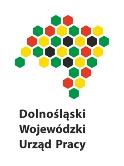 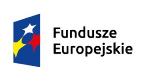 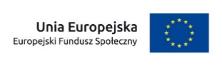 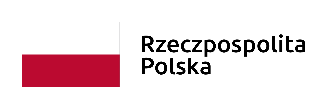 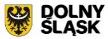 Lepiej „przeszacować” niż „niedoszacować” wartość zamówienia – zwłaszcza jeśli w wyniku niedoszacowania wybierzemy mniej restrykcyjny tryb udzielenia zamówienia – możliwość zakwestionowania zamówienia w całości (100% poniesionych wydatków).
W sytuacji, gdy stwierdzimy błąd, który mógłby skutkować nałożeniem korekty finansowej, rozważyć ponowne przeprowadzenie postępowania/rozwiązanie umowy z obecnym wykonawcą (w celu zminimalizowania wydatków niekwalifikowalnych).
Należy zastrzec w zapytaniu ofertowym, iż Zamawiający unieważni postępowanie w przypadku, gdy wartość najkorzystniejszej oferty przekroczy wartość środków jakie Zamawiający przeznaczył na realizację zamówienia (zdarzają się oferty znacznie przekraczające ceny rynkowe).
Procedurę wszczynamy dopiero gdy wiemy dokładnie co chcemy kupić. Jeżeli nie wiemy a przeprowadzimy postępowanie wówczas jest duże prawdopodobieństwo nałożenia korekty z tytułu niewystarczającego opisu przedmiotu zamówienia.
ZMIANY
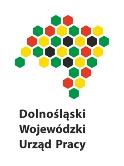 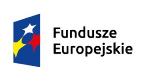 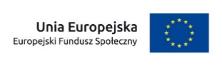 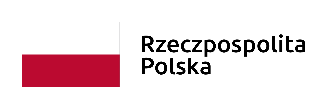 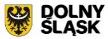 Ustawa z dnia 11 września 2019 r. PZP (obowiązująca od 01.01.2021 r.)

Kwestionariusz kontroli, zawierający opis zagadnień z zakresu PZP, podlegających weryfikacji podczas kontroli będzie udostępniony w Biuletynie Informacji Publicznej Dolnośląskiego Wojewódzkiego Urzędu Pracy na stronie  http://bip.dwup.pl/?id=407
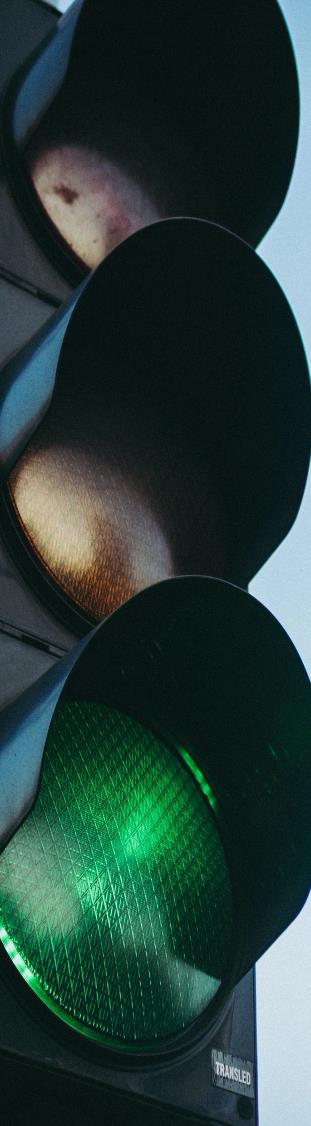 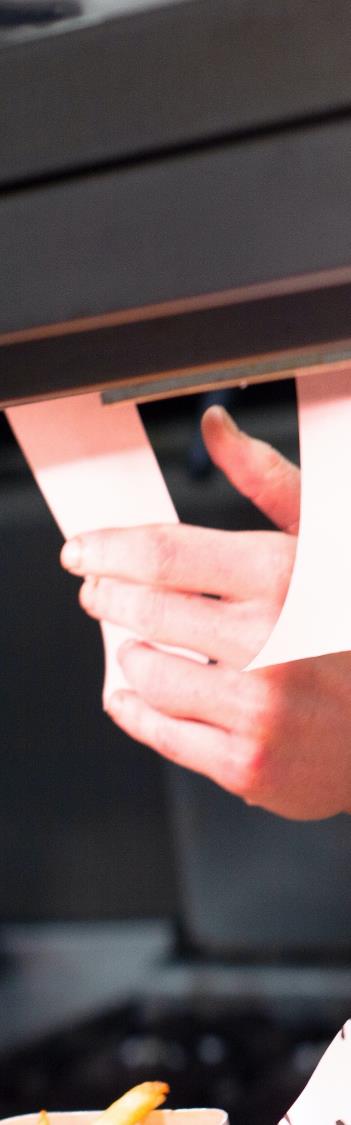 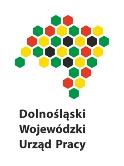 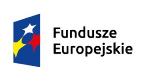 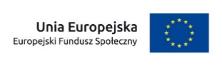 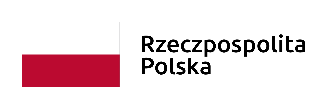 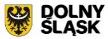 DZIĘKUJEMY
ZA UWAGĘ